0.8
100
百分数的认识
7
学校篮球队参加了三场比赛，老师记录了这三场比赛中的投篮情况。
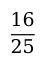 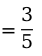 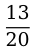 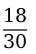 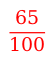 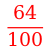 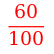 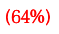 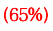 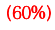 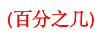 这三场比赛，哪一场表现最好？
算出每场比赛投中次数占投篮次数的几分之几，再比一比，并与同桌交流。
说一说
生活中处处都有百分数，说一说以下百分数的意义？
（1）学校每天的核酸检测人数要达20%。
（2）经过课前统计，我们班有26%的人近视。
近视率
画一画
下面一个大正方形就表示一瓶果汁，请在图中分别用不同颜色表示出各部分占这瓶饮料的百分之几？
“1”
60%苹果汁
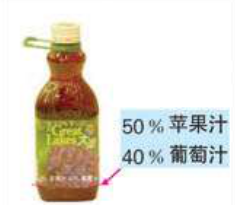 30%葡萄汁
10%水
这瓶果汁中，葡萄汁的含量是苹果汁含量的（       ）%，
                      苹果汁的含量是葡萄汁含量的（       ）%。
写一写
写10个百分号“%”，听清指令，老师说停就停。
回顾反思：
通过今天的学习，你对百分数有什么新的认识？
辨一辨
下面哪些分数可以用百分数表示，哪些不能？为什么？
（1）一堆煤     吨，运走了它的        。
75%
（2）      米相当于      米的         。
50%
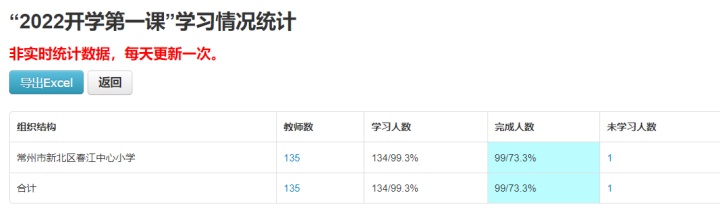 ?
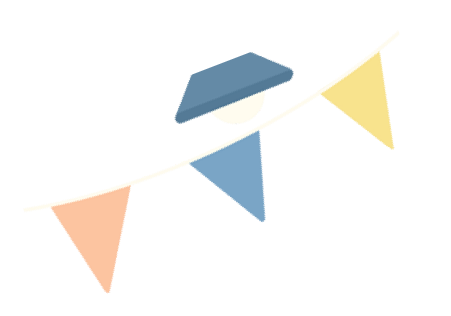 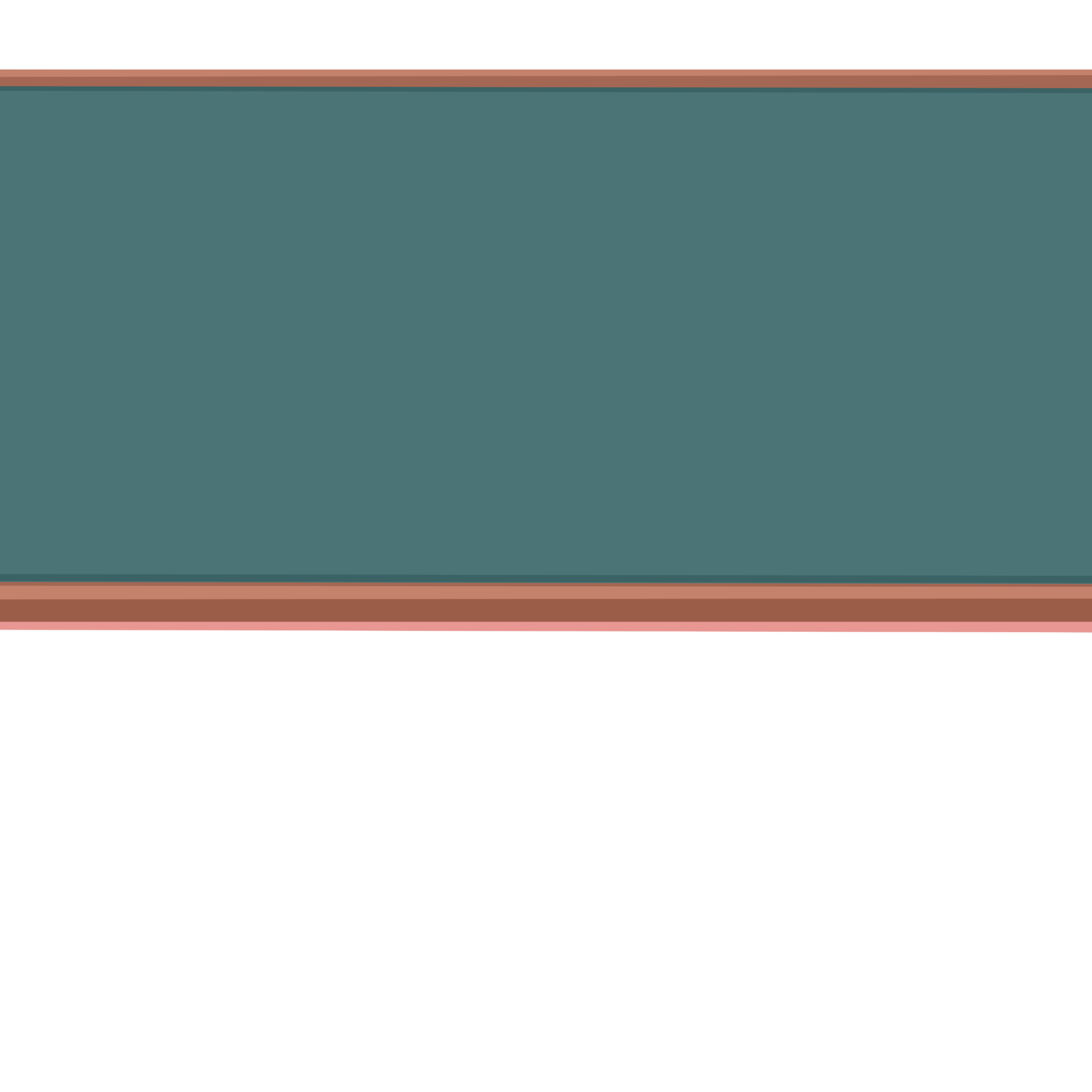 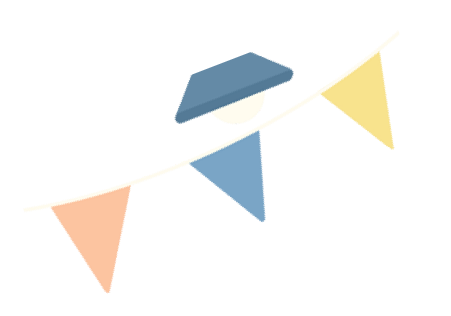 成功=1%的灵感+99%的汗水。
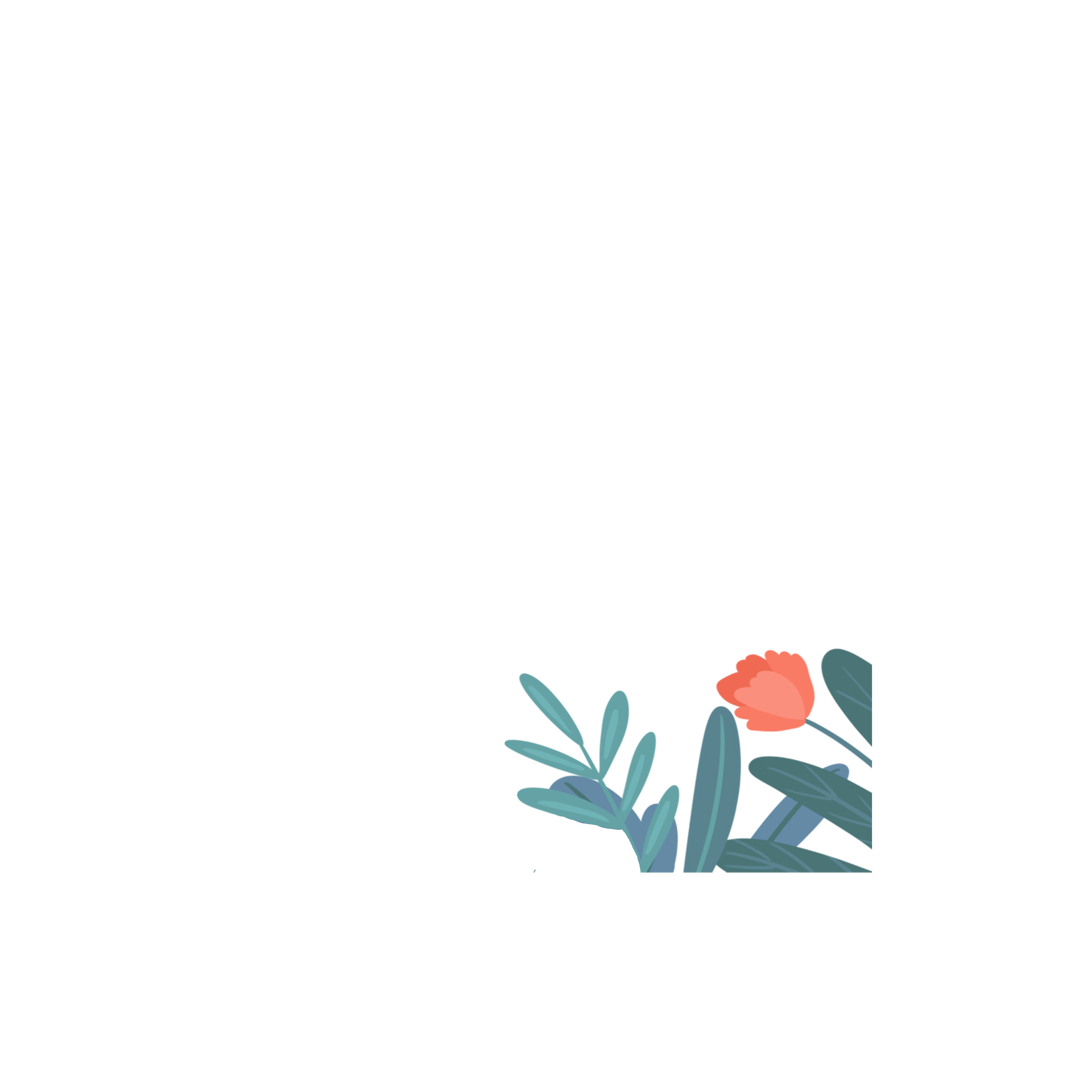 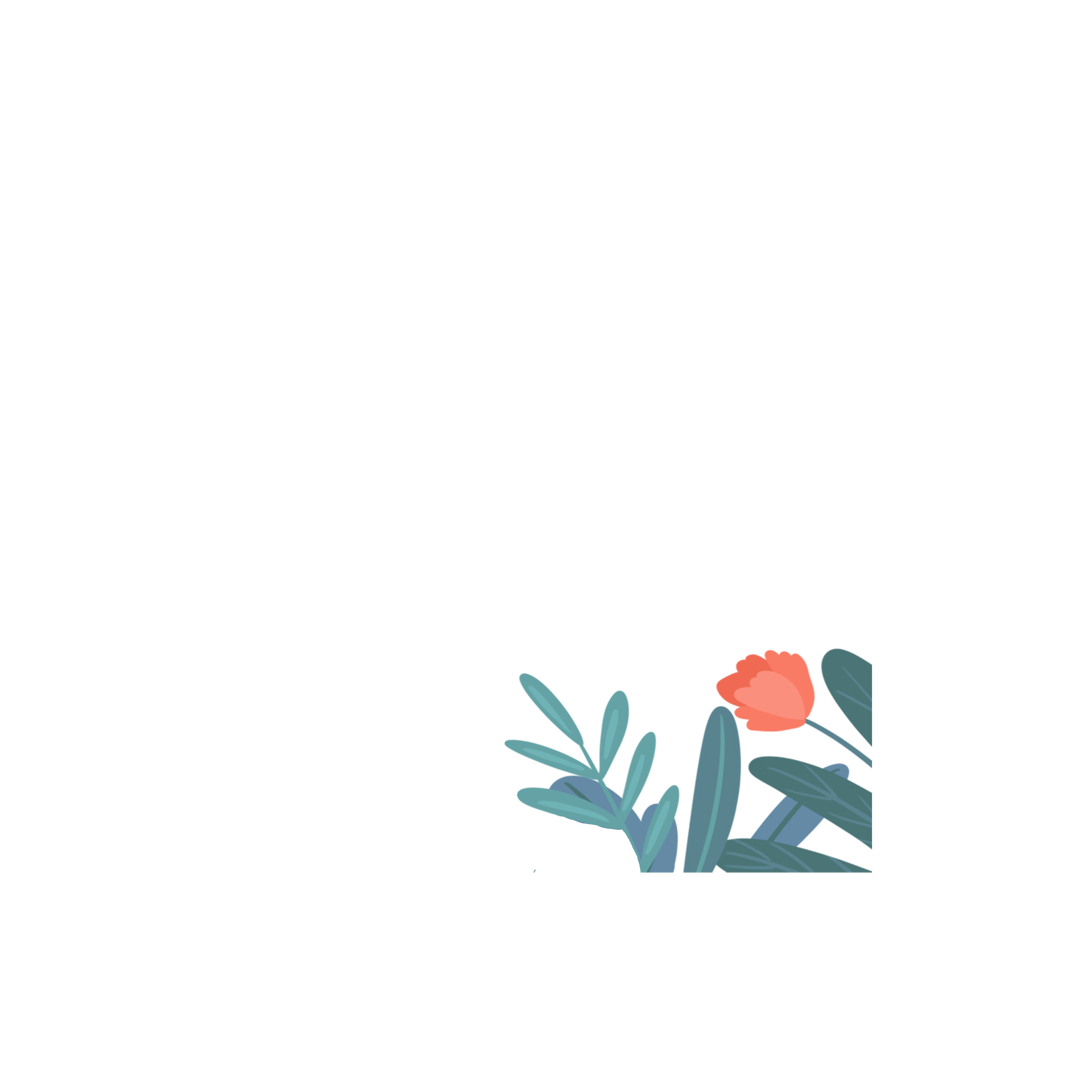